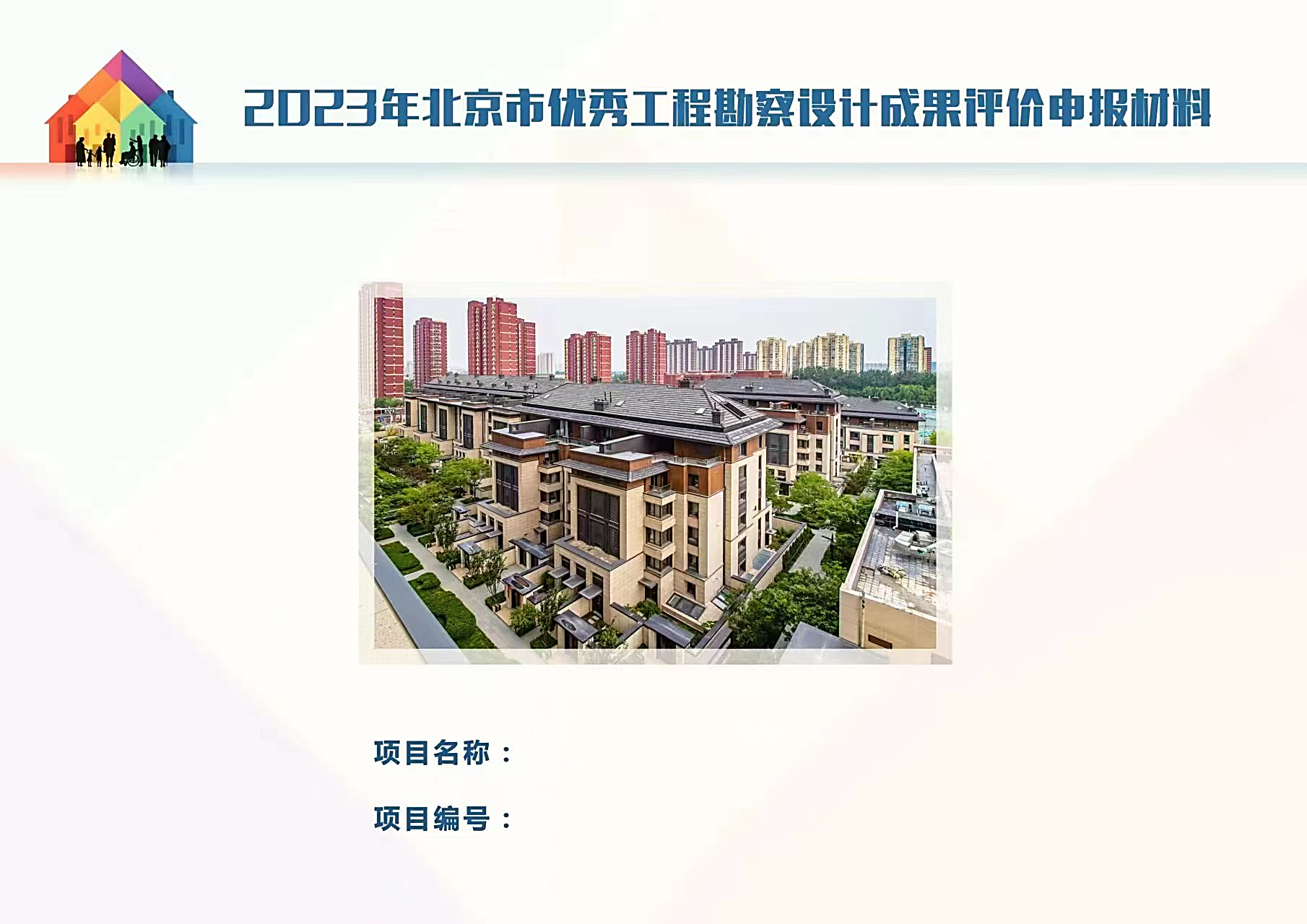 北京市优秀工程勘察设计成果评价 申报材料
BEIJING EXCELLENT ENGINEERING SURVEY AND DESIGN RESULTS EVALUATION APPLICATION MATERIALS
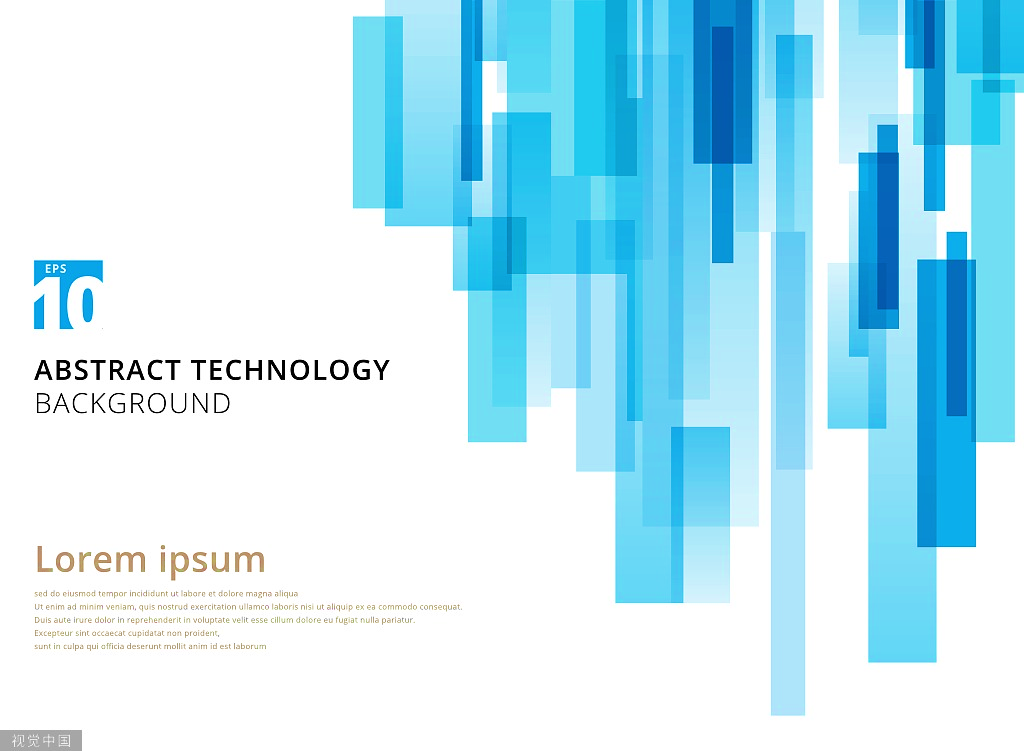 2025
申请类别：社会福祉空间设计单项成果
项目名称：XXXXXXXXXXXXXXXXX